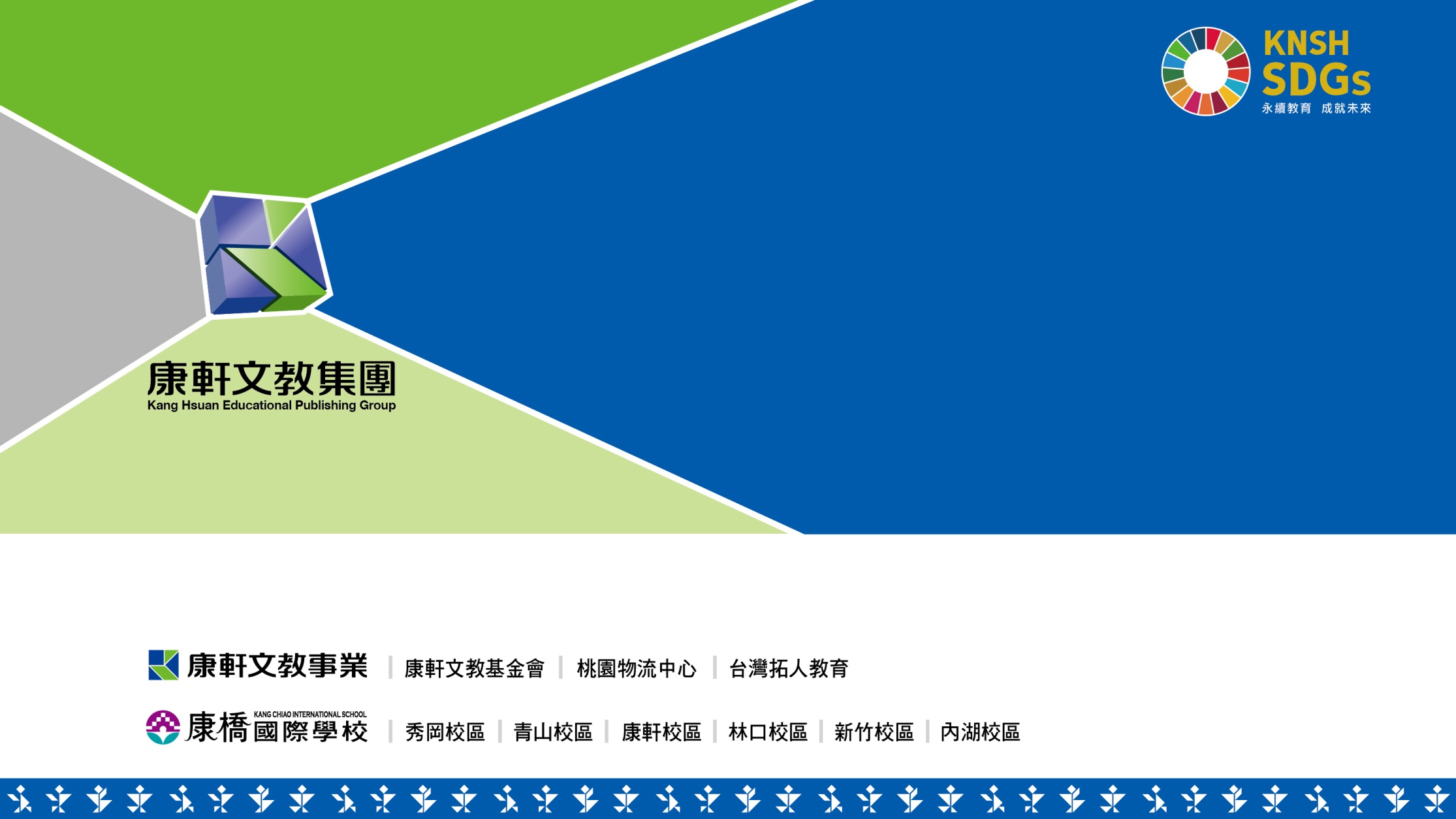 秀岡校區餐廳
111-2學期用餐
滿意度調查結果
總務部 112.7.28
調查概述
一、調查型式：總務部以goole表單設計問券，發送至全校師
       生信箱，登入後始得填答。                        
二、調查對象：全校教職員及在校學生(9和12年級已離校)。
三、評比區分為「非常滿意」、「滿意」、「可以接受」、
   「不滿意」、「非常不滿意」，五個等級。
四、調查期間：112.6.11-112.6.30截止。
五、填答人數：共計444人。(填答率約37％)
六、填答者身分別：教職員102人(占填答者23％)、高中生  
       106人(占填答者24％)、國中生236人(占填答者53％)。
團膳區(昱品)
滿意度調查結果
調查結果(團膳區)
1、對於餐點的份量 meal portion
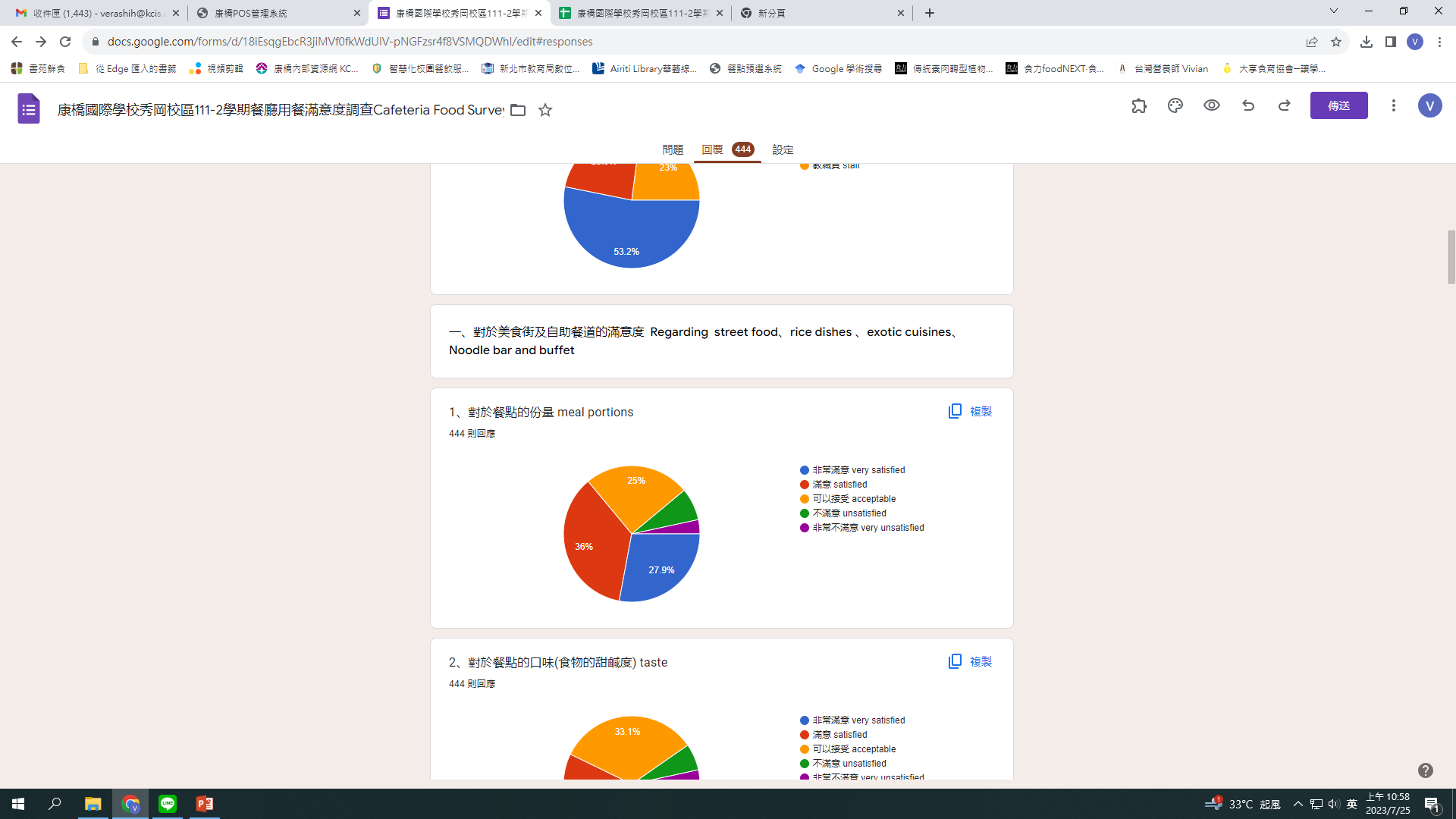 7.7%
5.3%
3.4%
與前期滿意率比較(可接受以上比率) ：持平
調查結果(團膳區)
2、對於餐點的口味(食物的甜鹹度) food taste
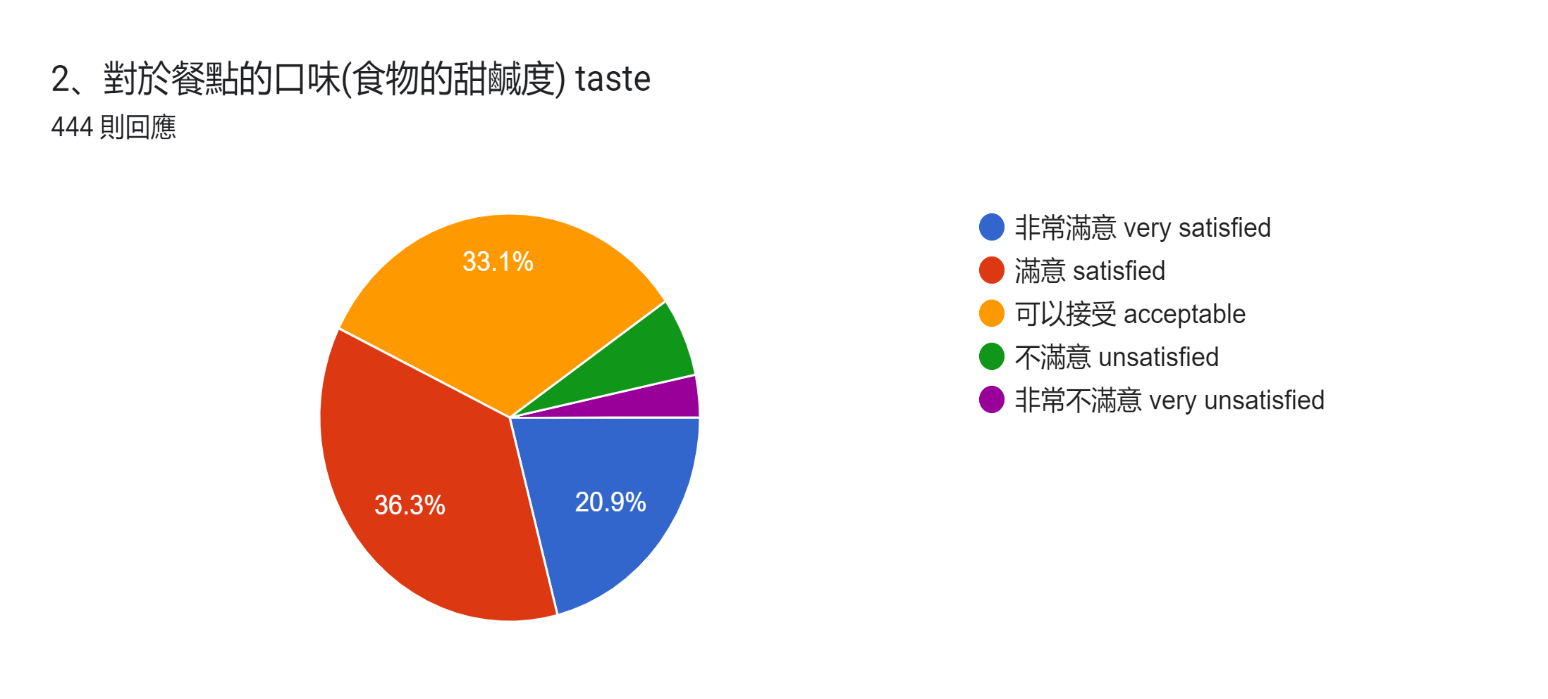 6.3%
2.2%
與前期滿意率比較(可接受以上比率) ：上升
調查結果(團膳區)
3、對於餐點的溫度 food temperature
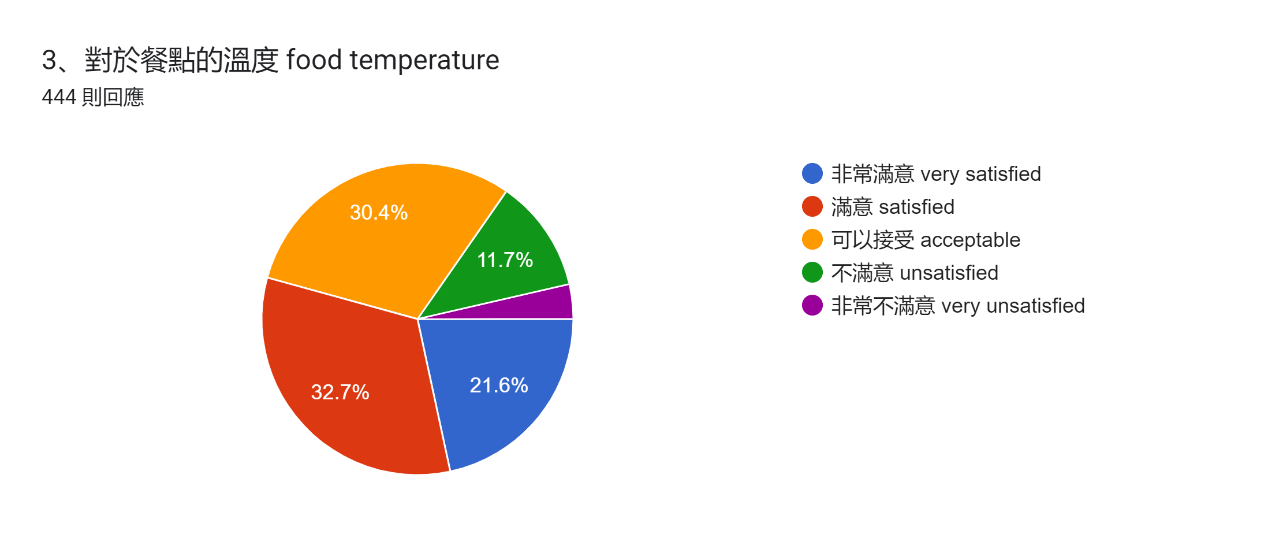 3.6%
與前期滿意率比較(可接受以上比率) ：上升
調查結果(團膳區)
4、對於餐點的衛生 food sanitation
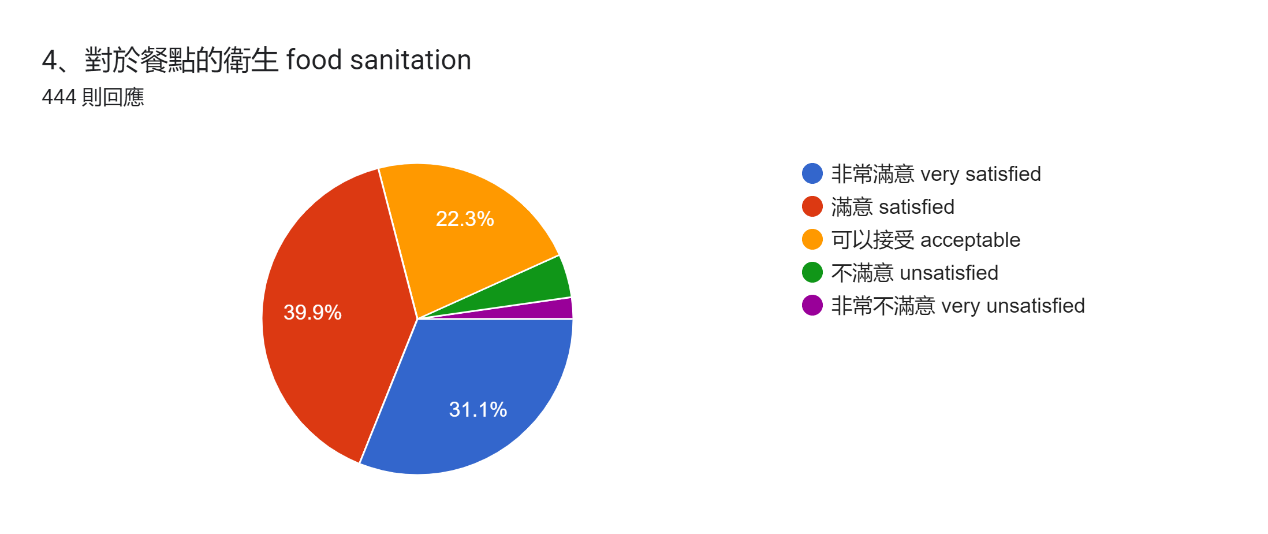 4.5%
2.3%
與前期滿意率比較(可接受以上比率) ：持平
調查結果(團膳區)
5、對於甜湯或鹹湯 sweet or salt soup
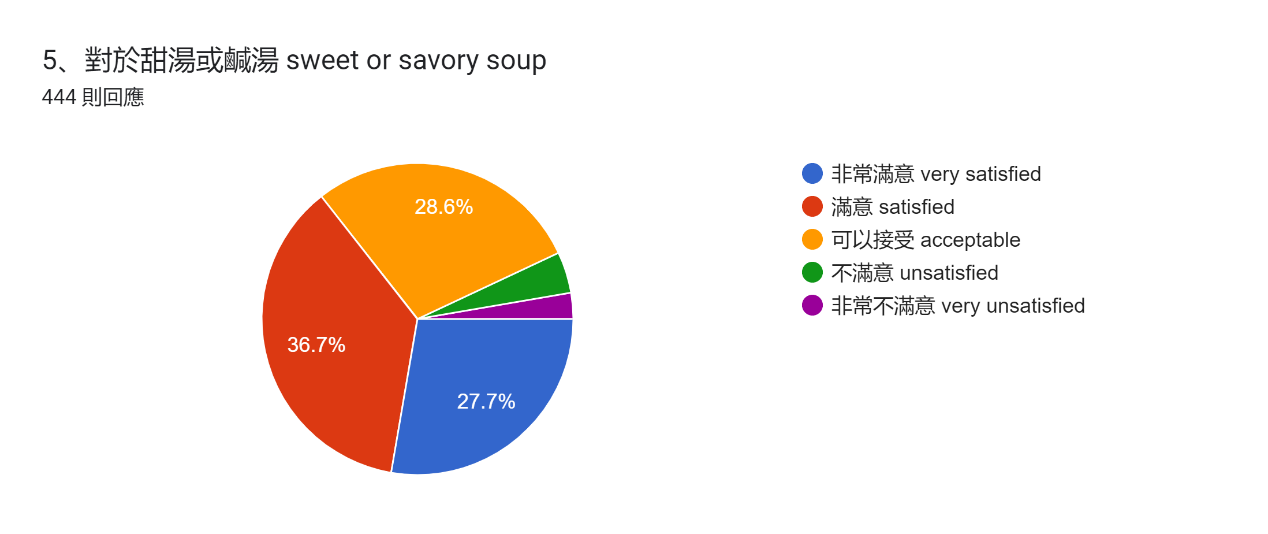 4.3%
2.7%
與前期滿意率比較(可接受以上比率) ：上升
調查結果(團膳區)
6、對於水果 fruit
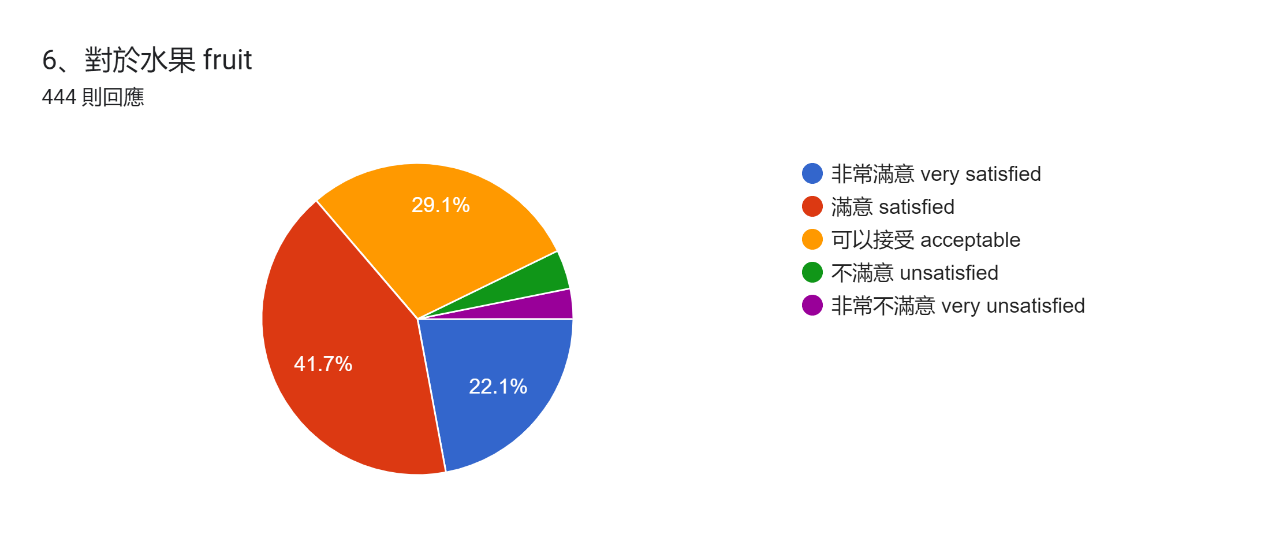 4.5%
2.2%
4.4%
與前期滿意率比較(可接受以上比率) ：持平
調查結果(團膳區)
7、對於餐廳的整體清潔 cafeteria cleanliness
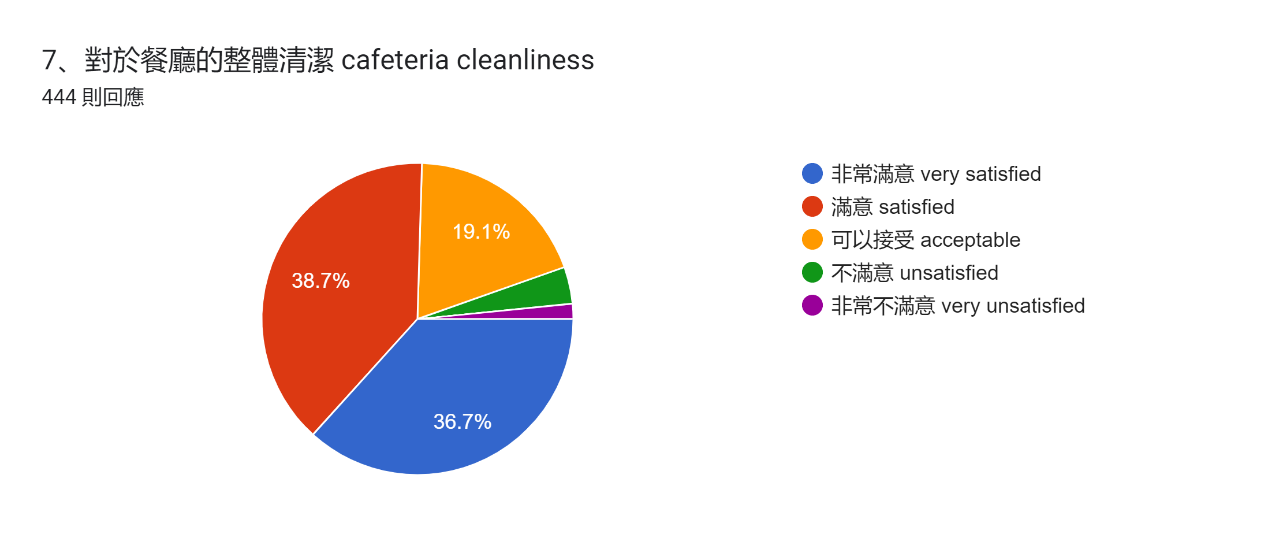 3.8%
1.6%
與前期滿意率比較(可接受以上比率) ：下降
調查結果(團膳區)
8、對於工作人員的服務態度 staff service
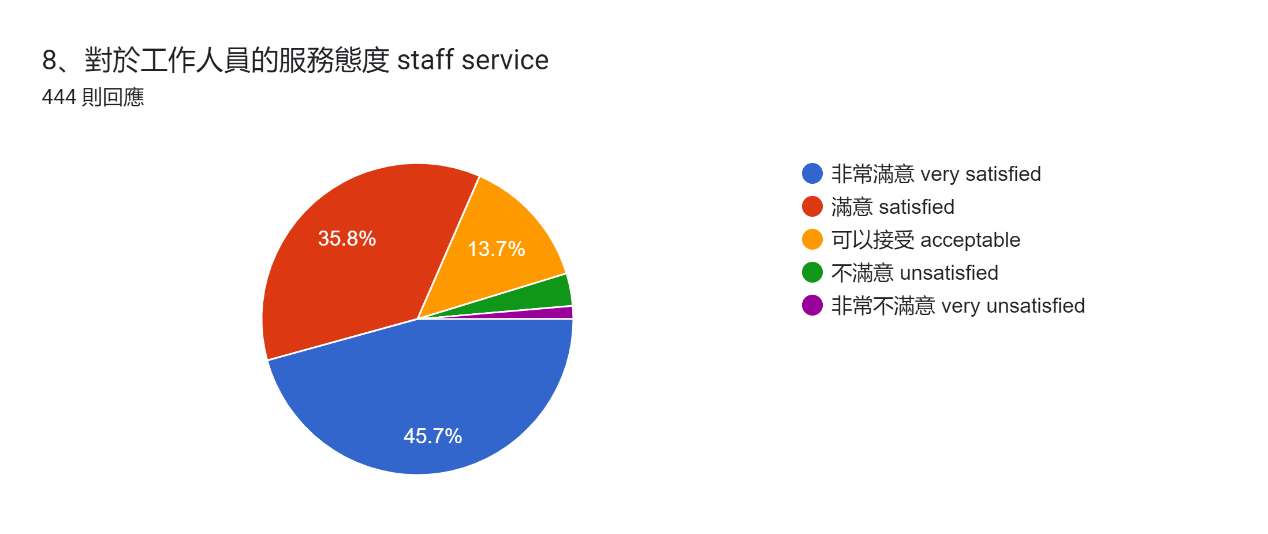 3.2%
1.7%
與前期滿意率比較(可接受以上比率) ：持平
調查結果(團膳區)
9、對於白色餐盤、餐碗感受如何? white tableware?
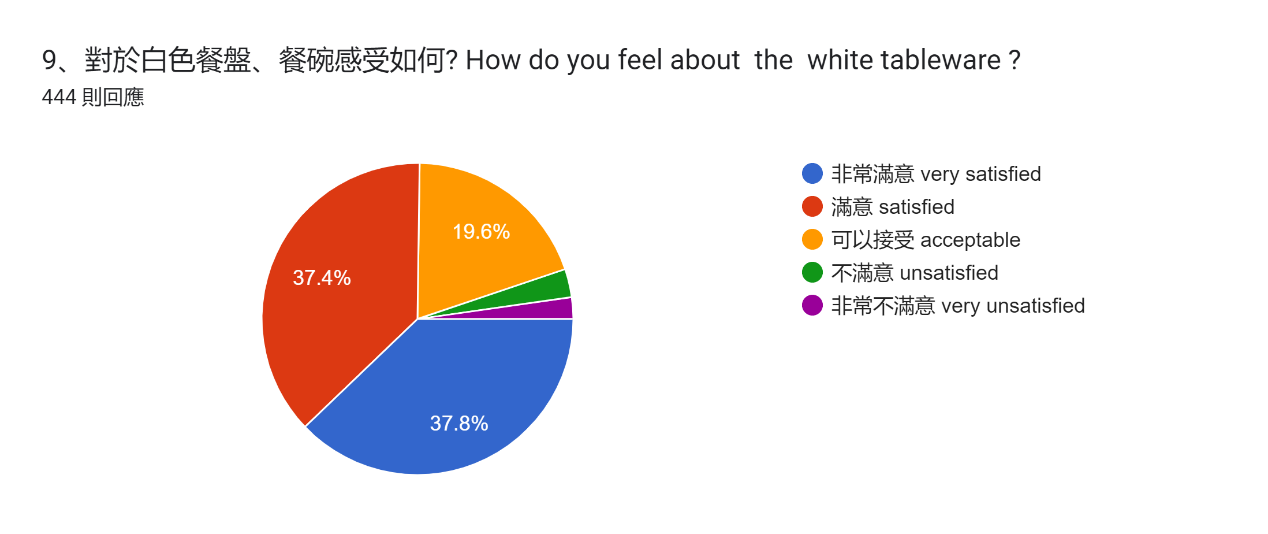 2.9%
2.3%
與前期滿意率比較(可接受以上比率) ：上升
調查結果(團膳區)
10、對於餐廳供應的湯匙、筷子感受如何? 
        How do you feel about  the  spoon and chopsticks?
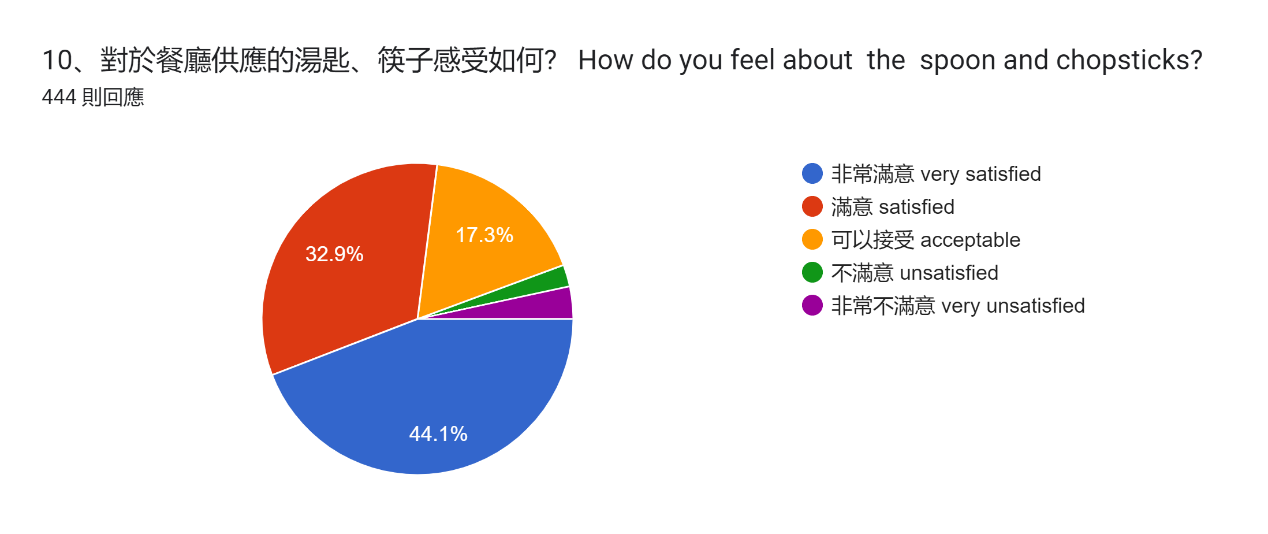 2.3%
3.4%
滿意度可接受以上比率：(前期未供應，無比較數據)
昱品整體滿意度
一、得分最低項目為「餐點的溫度」，
    滿意率為84.7%
二、得分最高項目為「工作人員的服務態度 」，
    滿意率為95.1%
輕食區(品軒)滿意度調查結果
調查結果(輕食區)
1、對於餐點的份量 meal portion
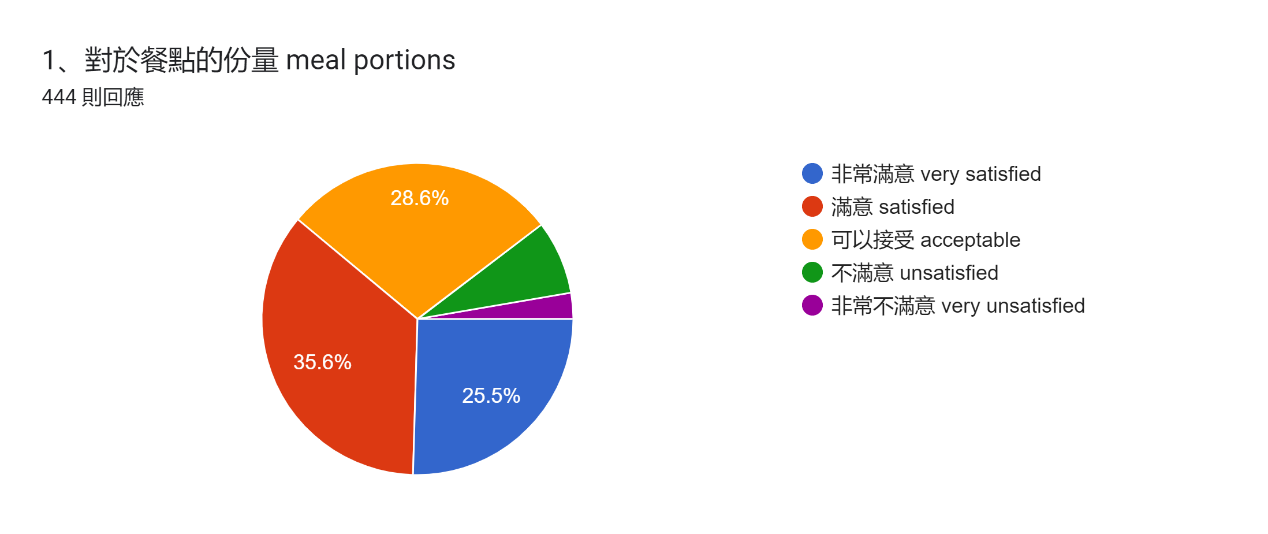 7.7%
2.7%
與前期滿意率比較(可接受以上比率) ：上升
調查結果(輕食區)
2、對於餐點的口味(食物的甜鹹度) food taste
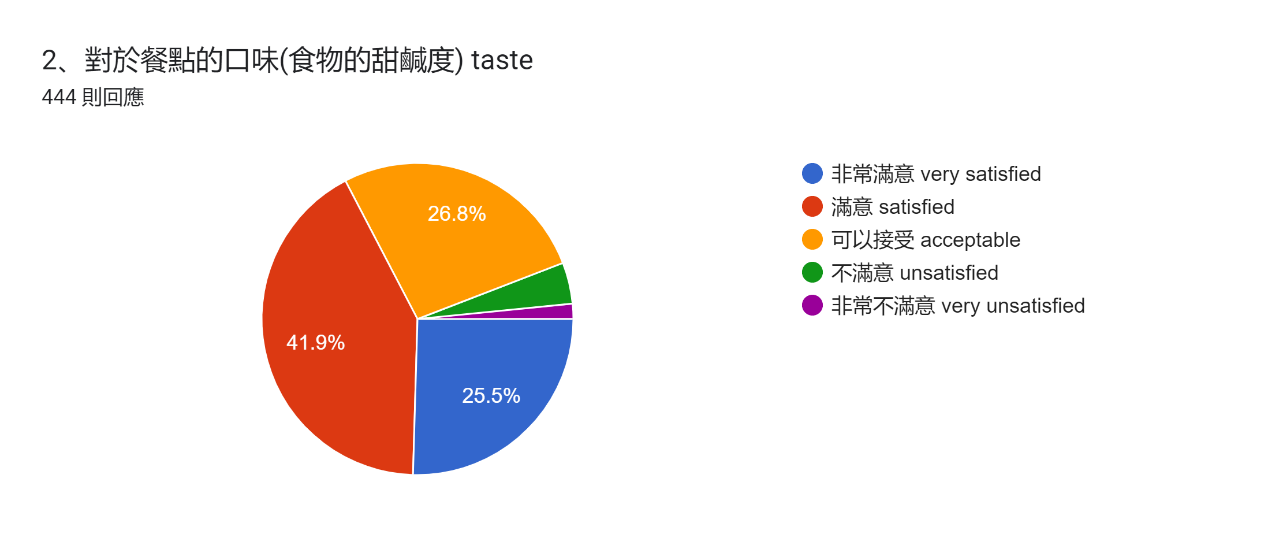 4.3%
1.6%
與前期滿意率比較(可接受以上比率) ：上升
調查結果(輕食區)
3、對於餐點的溫度 food temperature
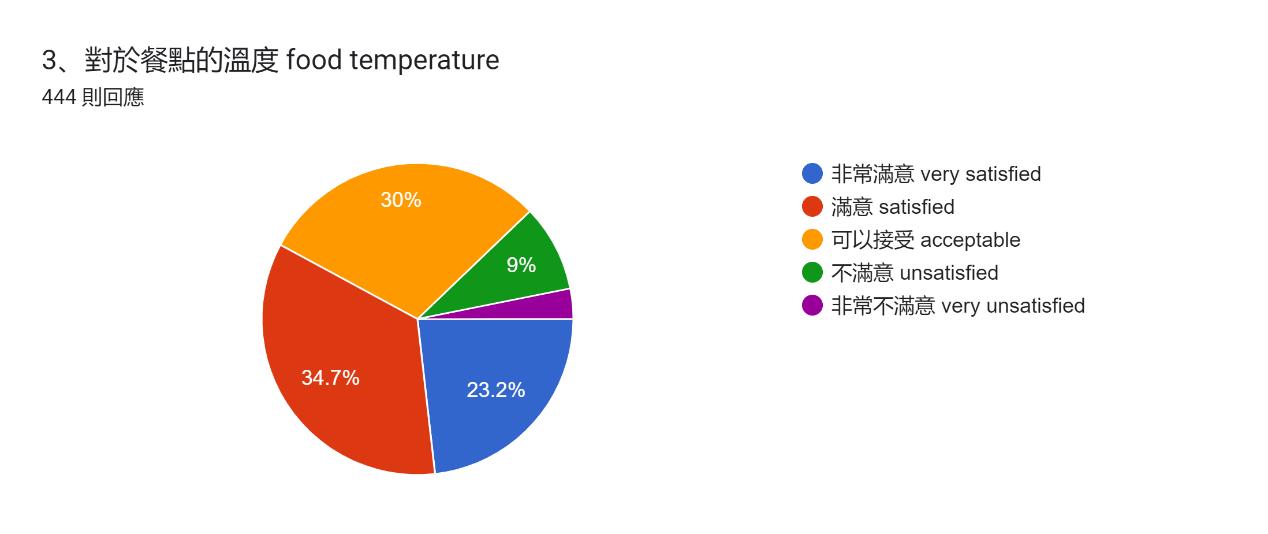 3.2%
與前期滿意率比較(可接受以上比率) ：上升
調查結果(輕食區)
4、對於餐點的衛生 food sanitation
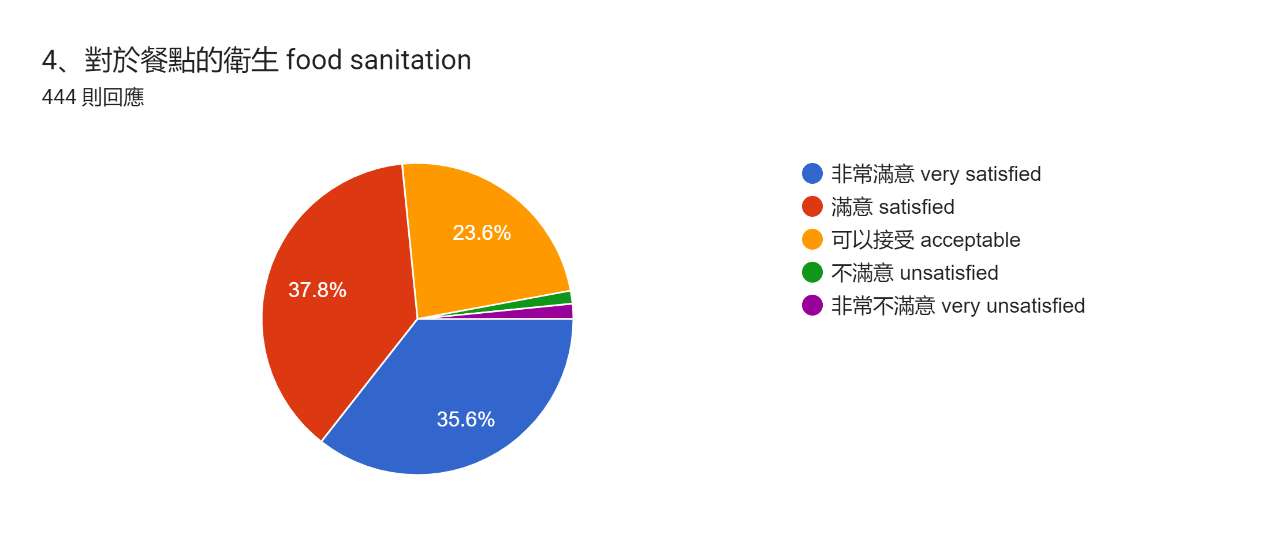 1.4%
1.6%
與前期滿意率比較(可接受以上比率) ：上升
調查結果(輕食區)
5、對於湯品soup
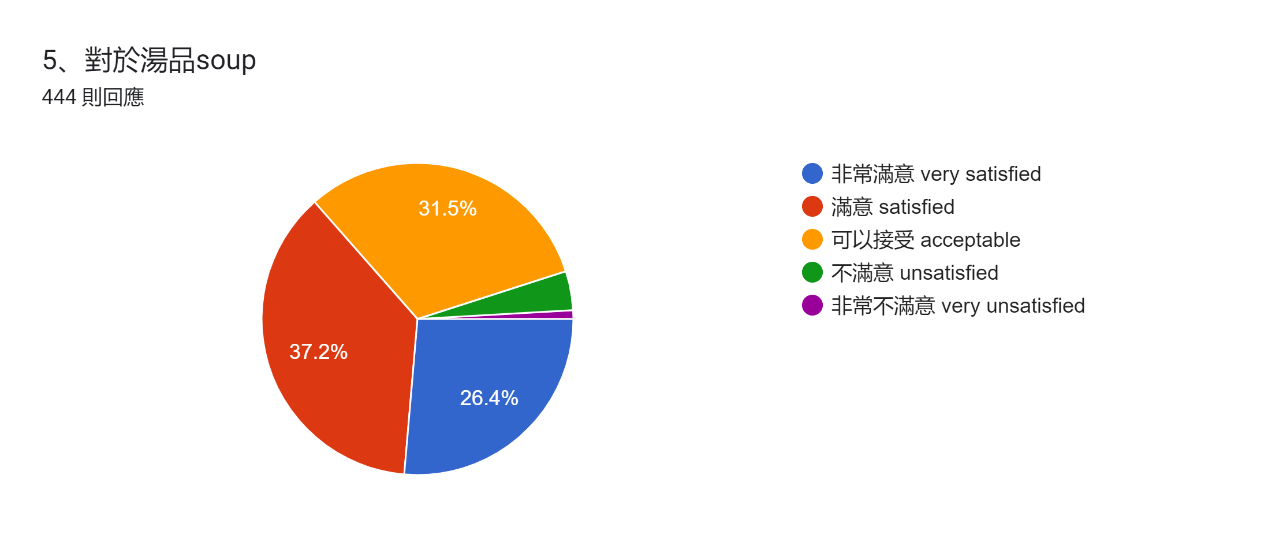 4.1%
0.9%
與前期滿意率比較(可接受以上比率) ：上升
調查結果(輕食區)
6、對於水果 fruit
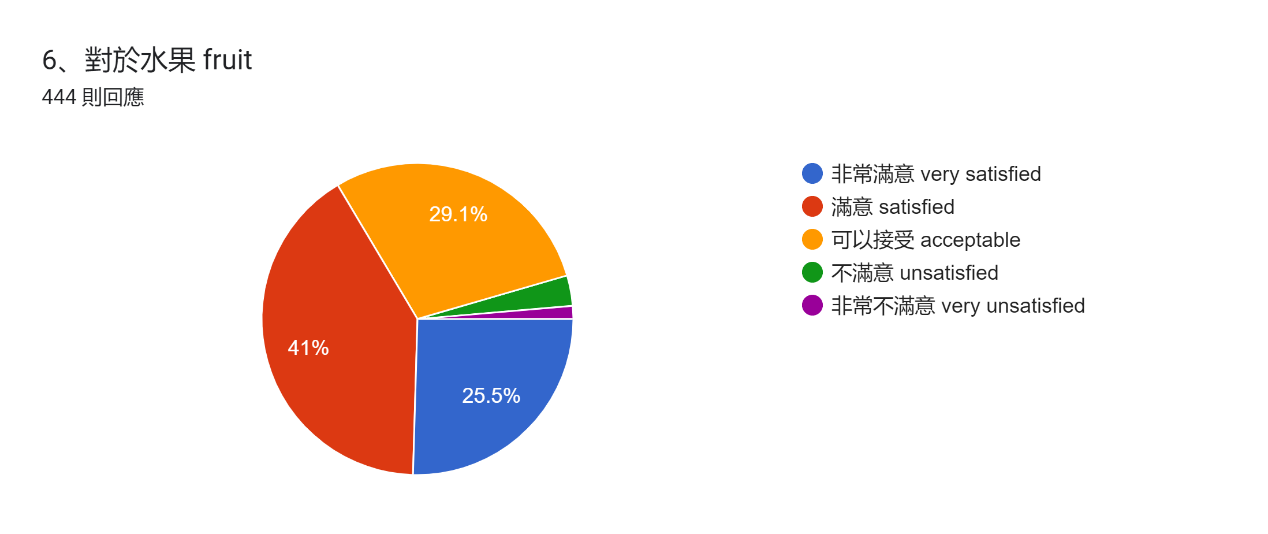 3.2%
1.4%
與前期滿意率比較(可接受以上比率) ：上升
調查結果(輕食區)
7、對於輕食區的整體清潔light meal area cleanliness
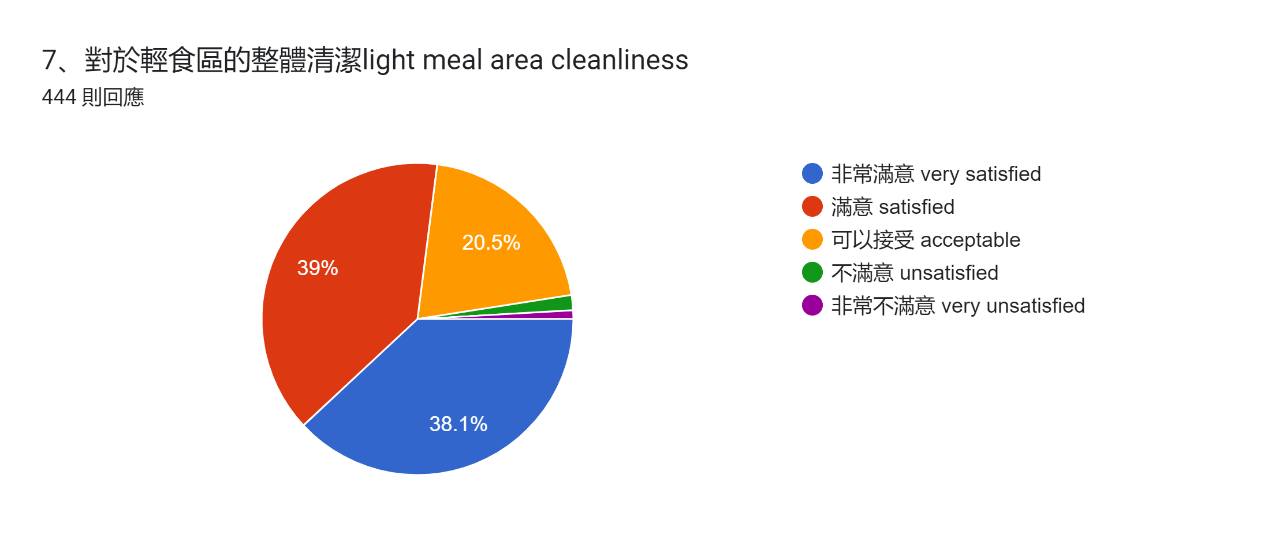 1.6%
0.9%
與前期滿意率比較(可接受以上比率) ：上升
調查結果(輕食區)
8、對於工作人員的服務態度 staff service
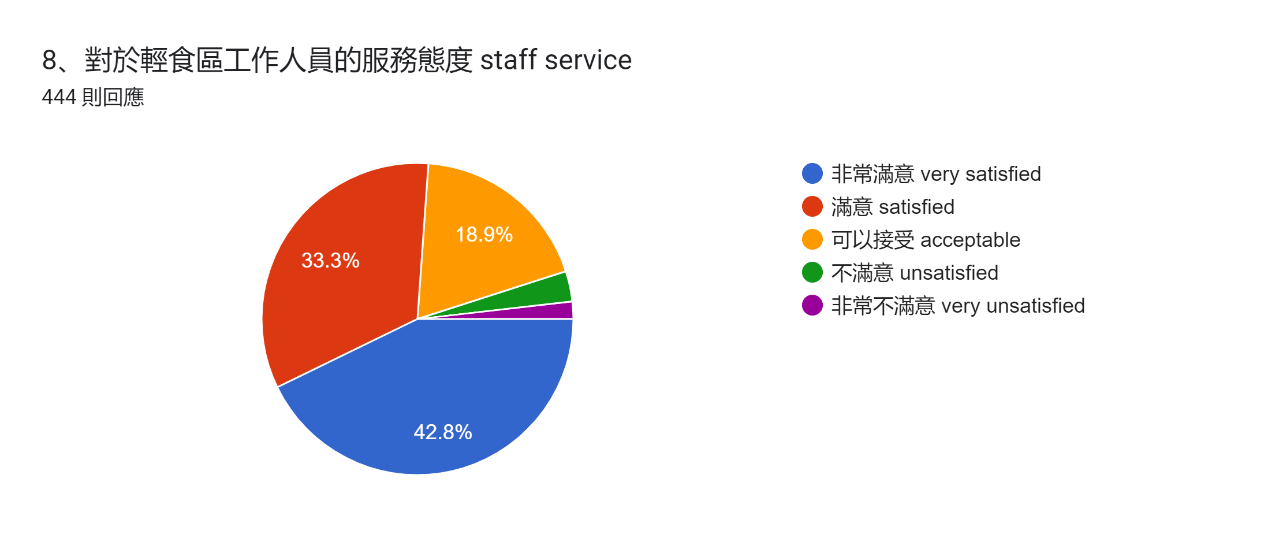 3.2%
1.8%
與前期滿意率比較(可接受以上比率) :下降
調查結果(輕食區)
9、對餐具感受如何?
      food container cleanliness
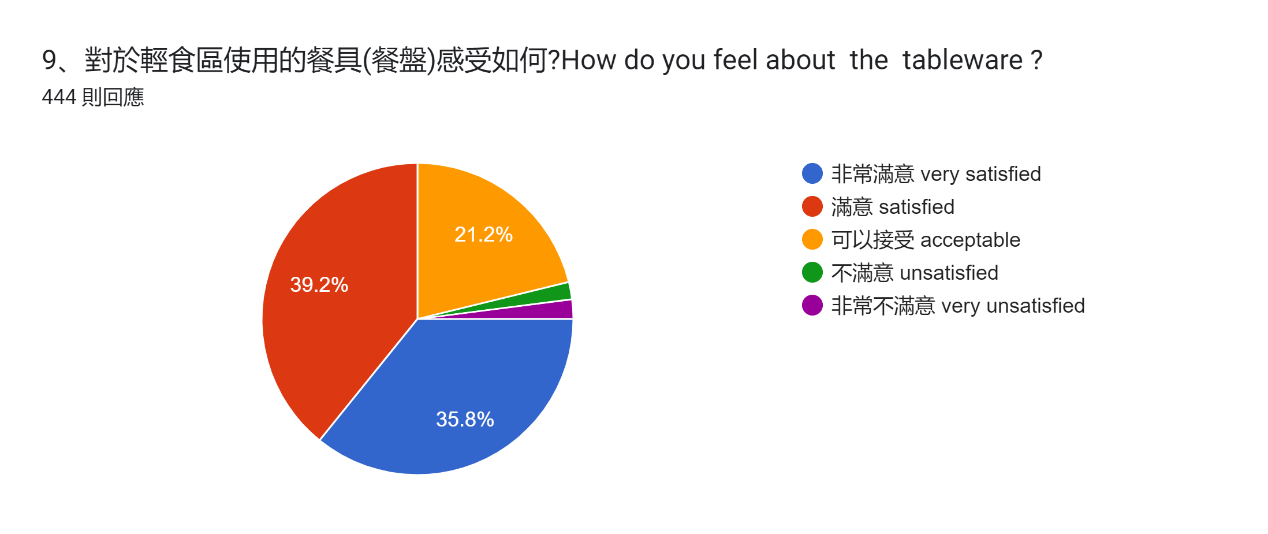 1.8%
2%
與前期滿意率比較(可接受以上比率) :下降
調查結果(輕食區)
10、對於輕食區供應的叉子和湯匙 
        How do you feel about  the fork and spoon
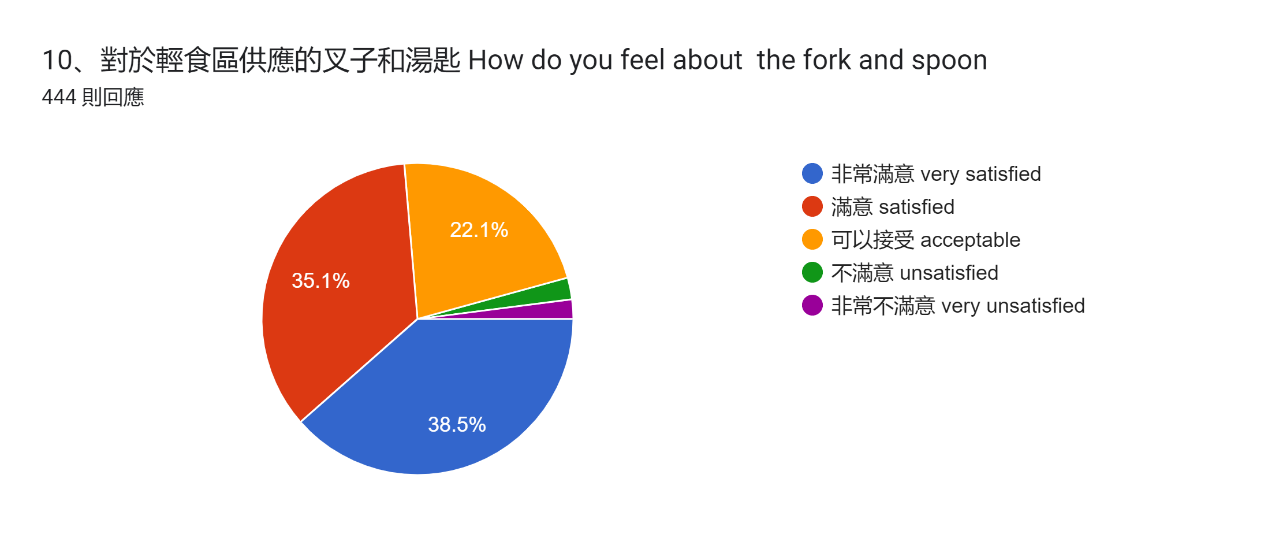 2.3%
2%
滿意度可接受以上比率：(前期未供應，無比較數據)
品軒整體滿意度
一、得分最低項目為「餐點的溫度」，
    滿意率為87.7%
二、得分最高項目為「餐廳整體清潔」，
    滿意率皆為97.5%
The End